Archaeological Institute of America
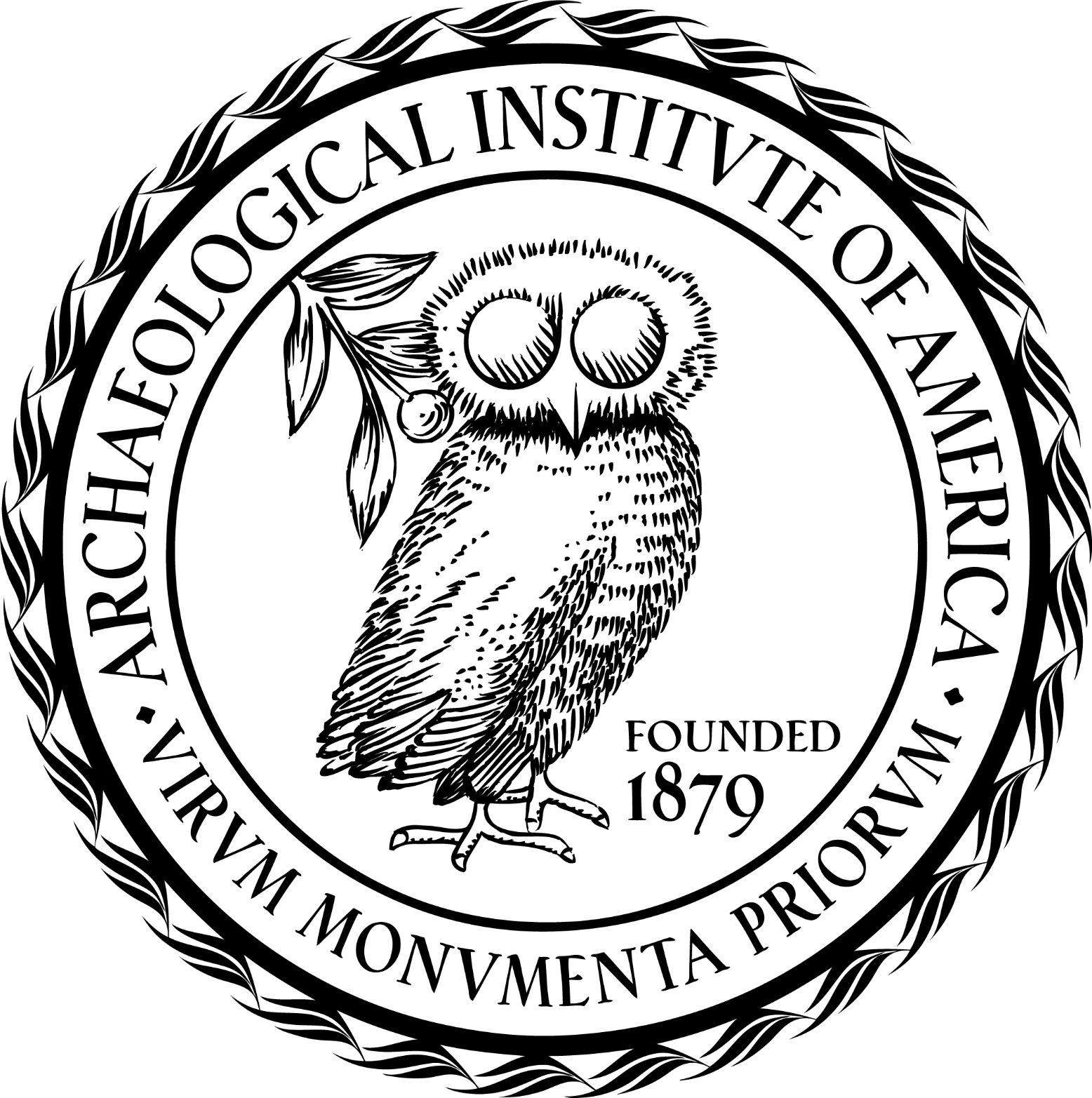 excavate
educate
advocate
The Ludlow Hopkins Baldwin Memorial Lectureship
www.archaeological.org